ADJETIVO – FLEXÃO DE GRAU
Podem variar no grau comparativo e no superlativo:

Grau comparativo: comparar uma qualidade ou qualificação entre dois seres, ou duas qualidades de um mesmo ser.

João é mais magro do que Pedro.
João é mais engraçado do que esperto.
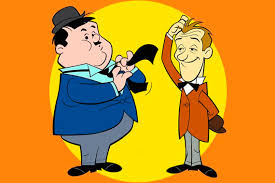 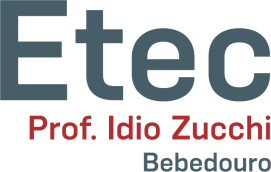 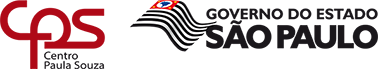 ADJETIVO – FLEXÃO DE GRAU
Grau comparativo - há três tipos de comparativo:

de igualdade: Português é tão divertido quanto/como Matemática.
de superioridade: Português é mais divertido (do) que Matemática.
de inferioridade: Português é menos divertido (do) que Matemática.
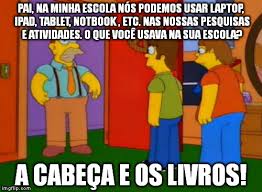 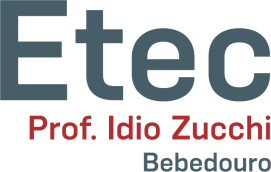 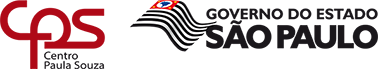 ADJETIVO – FLEXÃO DE GRAU
Grau comparativo - atenção: no grau comparativo de superioridade, os adjetivos abaixo só têm formas sintéticas.

Errado: Português é mais bom do que Matemática.
Certo: Português é melhor do que Matemática.
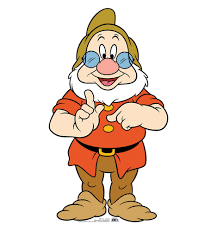 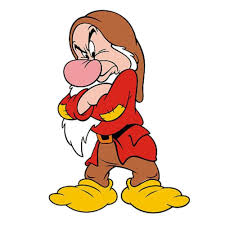 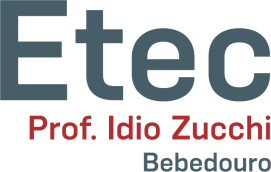 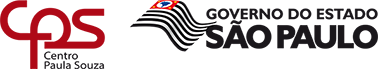 ADJETIVO – FLEXÃO DE GRAU
Grau comparativo – Porém, em comparações feitas entre duas qualidades de um mesmo ser, devem-se usar as formas analíticas “mais bom, mais mau, mais grande e mais pequeno”. 

Minha casa é mais grande do que confortável.
Nazaré é mais boa pessoa do que má.
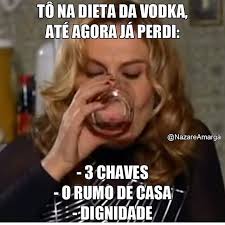 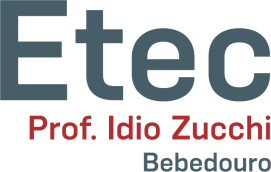 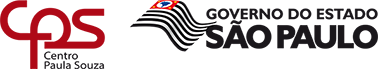 ADJETIVO – FLEXÃO DE GRAU
Grau Superlativo: ocorre um engrandecimento, uma intensificação da qualidade de um só ser.

Sheldon é muito inteligente.
Sheldon é inteligentíssimo.
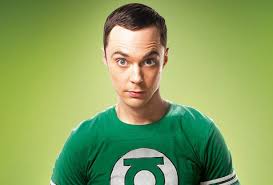 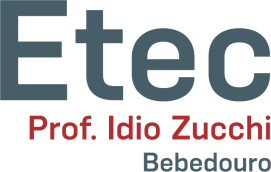 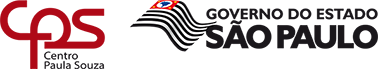 ADJETIVO – FLEXÃO DE GRAU
Grau Superlativo: há dois tipos: absoluto e relativo.
A) Absoluto:

Analítico (advérbio + adjetivo): Sheldon é muito inteligente.
Sintético (adjetivo + sufixo): Sheldon é inteligentíssimo.
Sufixos: Grandíssimo, Paupérrimo, humílimo.
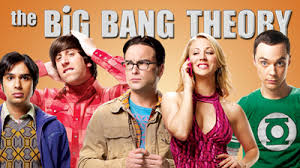 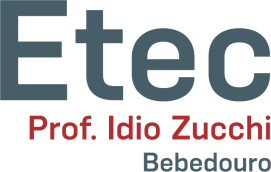 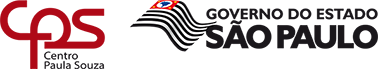 ADJETIVO – FLEXÃO DE GRAU
Grau Superlativo: há dois tipos: absoluto e relativo.
B) Relativo:

de superioridade (enaltece a qualidade de um ser dentre outros seres): Sheldon é o mais inteligente da (dentre) universidade.
de inferioridade (minimização da qualidade de um ser dentre outros seres): Leonard é o menos inteligente do grupo.
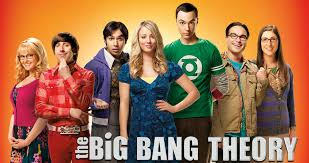 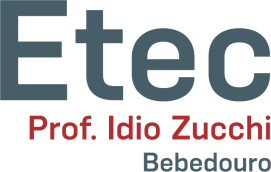 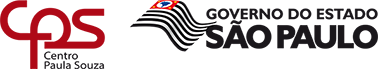 ADJETIVO – FLEXÃO DE GRAU
Grau Superlativo Relativo de Superioridade - atenção: os adjetivos abaixo apresentam formas diversas:
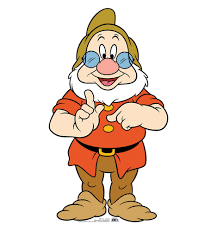 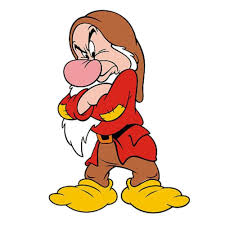 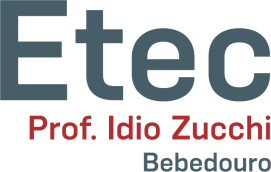 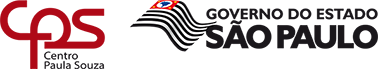 ADJETIVO – FLEXÃO DE GRAU
Valor discursivo - atenção: dependendo da posição do adjetivo, pode haver mudança de sentido ou até de classe gramatical.

Ele é um pobre homem (coitado).
Ele é um homem pobre (sem recursos).
Francisca é uma nobre pessoa (digna).
Francisca é uma pessoa nobre (aristocrata).
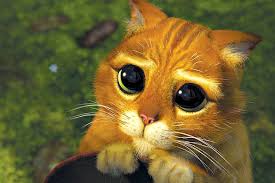 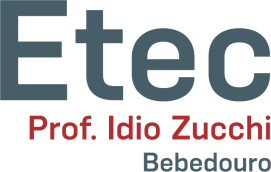 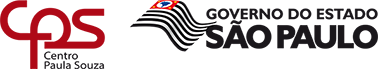 EXERCÍCIO
1) Aponte a forma superlativa absoluta sintética dos adjetivos abaixo: 

Alto: 
Ágil: 
Amargo: 
Baixo: 
Doce: 
Frágil: 
Frio: 
Magro: 
Pobre: 
j)    Sábio:
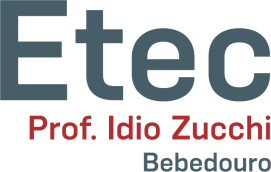 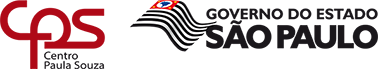 EXERCÍCIO
1) Aponte a forma superlativa absoluta sintética dos adjetivos abaixo: 

Alto: altíssimo.
Ágil: agilíssimo.
Amargo: amarguíssimo ou amaríssimo.
Baixo: baixíssimo ou ínfimo.
Doce: Docíssimo ou dulcíssimo.
Frágil: Fragílimo ou fragilíssimo.
Frio: Frigidíssimo ou friíssimo. 
h) Magro: macérrimo ou magríssimo.
i) Pobre: paupérrimo ou pobríssimo.
j) Sábio: sapientíssimo.
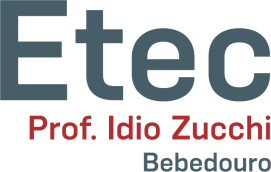 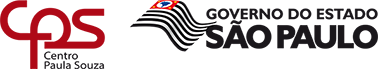 EXERCÍCIO
2) Aponte a diferença de sentido entre as expressões abaixo: 

Ele é um alto funcionário.
a)   Ele é um funcionário alto.
b)   O bravo capitão venceu muitas batalhas.
b)   O capitão bravo venceu muitas batalhas.
c)    Esta é uma simples questão.
c)    Esta é uma questão simples.
d)    Sempre foste um grande homem.
d)    Sempre foste um homem grande.
e)    Elisa é uma nova mulher.
e)    Elisa é uma mulher nova.
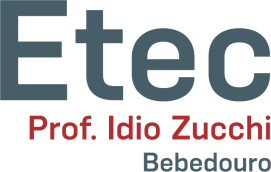 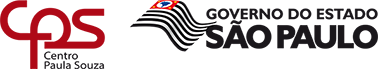 EXERCÍCIO
2) Aponte a diferença de sentido entre as expressões abaixo: 

Ele é um alto funcionário (posição, importância).
a)   Ele é um funcionário alto (altura, comprimento).
b)   O bravo capitão venceu muitas batalhas (corajoso).
b)   O capitão bravo venceu muitas batalhas (nervoso).
c)    Esta é uma simples questão (sem importância).
c)    Esta é uma questão simples (fácil).
d)    Sempre foste um grande homem (digno).
d)    Sempre foste um homem grande (altura, comprimento).
e)    Elisa é uma nova mulher (renovada).
e)    Elisa é uma mulher nova (jovem).
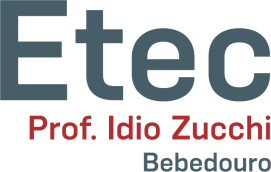 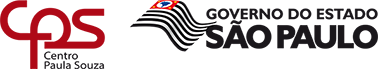 EXERCÍCIO
3) No trecho: os passarinhos estão mais lentos que a rotação da eternidade, tem-se: 

a) Um superlativo analítico de lento. 
b) Um comparativo de superioridade. 
c) Um superlativo absoluto. 
d) Um comparativo de igualdade. 
e) Um superlativo relativo de superioridade.
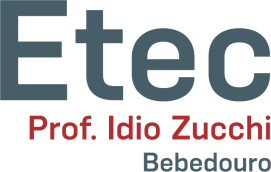 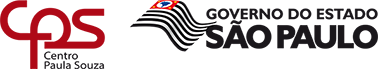 EXERCÍCIO
4) (VUNESP) Assinale a alternativa em que a reescrita do texto altera o sentido original: 

a) Secaram as pequenas folhas, pensei que fosse morrer. = Secaram as folhas pequenas, pensei que fosse morrer.
b) É alguma coisa de vivo que se afirma com ímpeto e certeza. = É algo de vivo que, com ímpeto e certeza, afirma-se.
c) ... em um monte de terra trazido pelo jardineiro... = ... em um monte de terra que o jardineiro trouxe.. 
d) Anteontem aconteceu o que era inevitável... = Aquilo que era inevitável anteontem aconteceu...
e) Sou um ignorante, um pobre homem da cidade. = Sou um ignorante, um homem pobre da cidade.
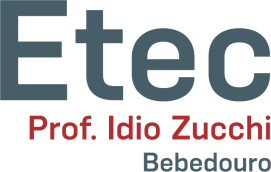 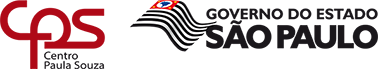 EXERCÍCIO
5) O autor de D. Casmurro afirma que "José Dias amava os superlativos. Era um modo de dar feição monumental às ideias". Dentre os vários superlativos empregados por José Dias, assinale a única alternativa em que ocorre um emprego não previsto pela gramática normativa: 

a) "Se soubesse, não teria falado, mas falei pela veneração, pela estima, pelo afeto, para cumprir um dever amargo, amaríssimo...”. 
b) "Que ideias é essa? O estado dela é gravíssimo, mas não é mal de morte, e Deus pode tudo”. 
c) "Sua mãe é uma santa, seu tio é um cavalheiro perfeitíssimo”. 
d) "...porque ela é um anjo, anjíssimo...”. 
e) "Oh! As leis são belíssimas”.
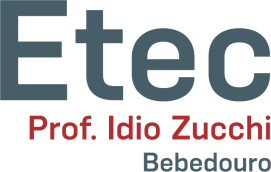 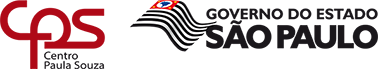 EXERCÍCIO
6) Leia, atentamente, o trecho extraído de Memórias Póstumas de Brás Cubas, abaixo transcrito: 
"(...) a primeira é que eu não sou propriamente um autor defunto, mas um defunto autor, para quem a campa foi um berço (...)" 
Identifique a classificação morfológica de autor e de defunto: 
I - No primeiro caso, autor é substantivo e defunto é adjetivo. 
II - No segundo caso, defunto é substantivo e autor é adjetivo. 
III - Em ambos os casos, temos substantivos compostos. 
Agora
a) I e II estão corretas. 
b) II e III estão corretas. 
c) I e III estão corretas. 
d) todas estão corretas. 
e) todas estão incorretas.
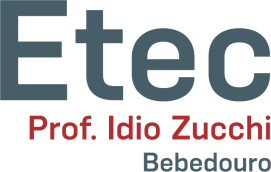 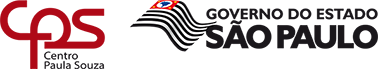 EXERCÍCIO
7) Marque o item que apresenta um adjetivo no grau superlativo absoluto analítico: 

a) Ele é um dos mais inteligentes alunos da Escola.
b) A cerveja está geladíssima. 
c) O problema da dívida externa é tão importante quanto o achatamento salarial. 
d) A cerimônia de formatura a que assistimos foi linda, linda. 
e) Naquela festa, o aluno parecia mais desinibido que o irmão.
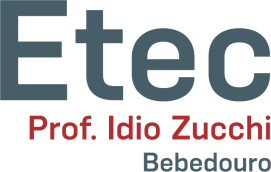 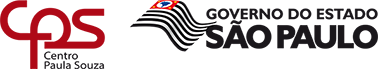 EXERCÍCIO
8) Assinale a opção em que a inversão da ordem dos termos provoca, ao mesmo tempo, alteração de sentido e mudança de classe gramatical: 
a) Consideravam-no um homem santo. 
Consideravam-no um santo homem. 
b) Tratava-se de um acordo comum. 
Tratava-se de um comum acordo. 
c) Era, sem dúvida, um grande homem. 
Era, sem dúvida, um homem grande. 
d) Tinha sido puro capricho de menina. 
Tinha sido capricho puro de menina.
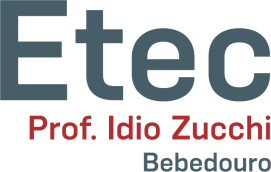 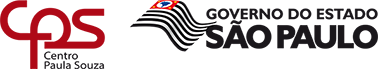 EXERCÍCIO
9) O adjetivo destacado em “...fino manto..." (L. 9), se deslocado para depois do substantivo “manto", sofre alteração de sentido, o que NÃO ocorre em: 

a) Passamos por negras situações naquela época.
b) Aquele profissional é um pobre homem.
c) Ela era uma simples pessoa.
d) Recebi uma única oferta de trabalho.
e) Tornou-se, quando adulto, um grande homem.
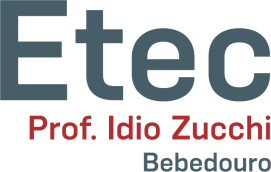 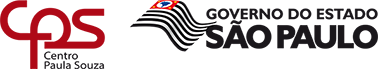 EXERCÍCIO
10) O item abaixo em que a mudança de posição do adjetivo em relação ao substantivo NÃO provoca qualquer alteração no sentido original do segmento é: 

a) Famílias pobres.
b) Inocente cidadão.
c) Qualquer artista.
d) Jornais velhos.
e) Setenta anos.
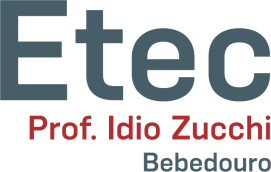 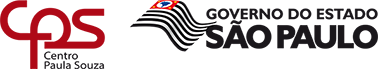 EXERCÍCIO
11) (FEC – Inspetor de Polícia) Todos os adjetivos em destaque estão empregados no texto para fazer a avaliação ou valoração pessoal de um fato, exceto:

a) (...) sua beleza singular.
b) (...) formas de integração social com as favelas pacificadas.
c) (...) grande contingente de pessoas.
d) (...) variedade extraordinária de manifestações.
e) (...) o melhor caminho para a adequação espacial dessas comunidades.
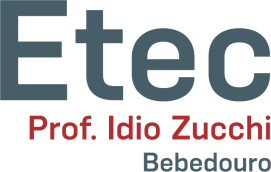 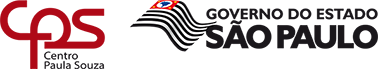 EXERCÍCIO
12) Classifique os adjetivos segundo o seu grau:

Matheus é mais inteligente do que José. 
b) João é menos confiável do que Pedro. 
c) Márcia é tão divertida quanto Sara. 
d) Corinthians é melhor do que Palmeiras. 
e) A ETEC é uma escola muito boa. 
f) O professor Lucas é muito sábio. 
g) O professor Lucas é sapientíssimo. 
h) O professor Lucas é o mais sábio da escola. 
i) Silas é o menos comportado da sala. 
j) Essa modelo está macérrima!
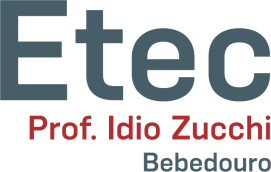 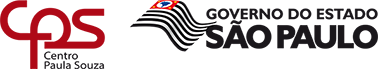 EXERCÍCIO
12) Classifique os adjetivos segundo o seu grau:

a) Matheus é mais inteligente do que José. Comparativo de Superioridade.
b) João é menos confiável do que Pedro. Comparativo de Inferioridade.
c) Márcia é tão divertida quanto Sara. Comparativo de Igualdade.
d) Corinthians é melhor do que Palmeiras. Comparativo de Superioridade.
e) A ETEC é uma escola muito boa. Superlativo absoluto analítico.
f) O professor Lucas é muito sábio. Superlativo absoluto analítico.
g) O professor Lucas é sapientíssimo. Superlativo absoluto sintético.
h) O professor Lucas é o mais sábio da escola. Superlativo relativo de superiorid.
i) Silas é o menos comportado da sala. Superlativo relativo de inferioridade.
j) Essa modelo está macérrima! Superlativo absoluto sintético.
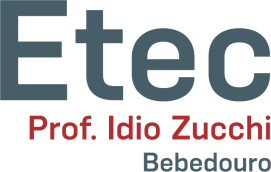 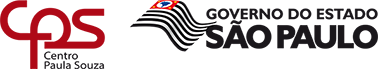